স্বাগতম
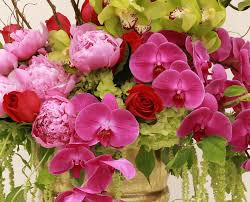 শিক্ষক পরিচিতি
মোহাম্মদ আবুল বশর
সহকারী শিক্ষক (আইসিটি)
লক্ষ্মীয়ারা উচ্চ বিদ্যালয়
ফেনি সদর,ফেনি।
মোবাইলঃ ০১৮১৯৭৫১০৭১
Email: basharlhsf@gmail.com
পাঠ পরিচিতি
বিষয়ঃ হিসাব বিজ্ঞান
শ্রেণিঃ দশম
অধ্যায়ঃ অষ্টম
ছবি গুলি লক্ষ্য কর।
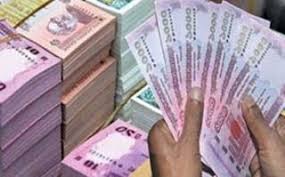 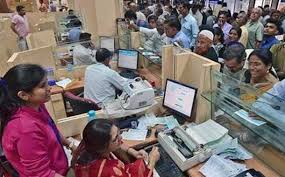 নগদ টাকা
ব্যাংকে নগদ লেনদেন
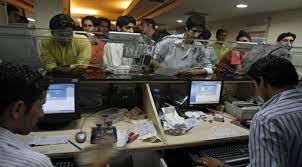 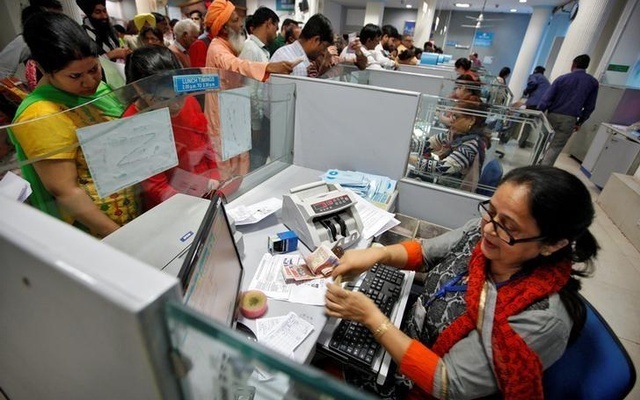 নগদ লেনদেন
ব্যাংকে লেনদেনের জন্য হিসাব খোলা
আজকের পাঠ
নগদান বই
এই পাঠ শেষে শিক্ষার্থীরা
নগদান বইয়ের ধারণা ব্যাখ্যা করতে পারবে।
 দুইঘরা নগদান বই প্রস্তুত করতে পারবে।
নগদান বইয়ের ধারণা
ব্যবসায় প্রতিষ্ঠানে  অসংখ্য লেনদেন নিয়মিত সংগঠিত হয়। লেনদেন সমূহকে আমরা নির্দিষ্ট একটি মানদন্ডের ভিত্তিতে দুই ভাগে ভাগ করতে পারি।মানদন্ডটি হলো নগদ অর্থ লেনদেনের সঙ্গে নগদ অর্থের সম্পৃক্ততা থাকা এবং না থাকা।যে সকল লেনদেনের দ্বারা নগদ অর্থের প্রাপ্তি ও প্রদান ঘটে,ঐ লেনদেনসমূহকে একত্রিত করে যে বই প্রস্তুত করা হয়, তা-ই নগদান বই।
একক কাজ
প্রশ্নঃ নগদান বই কাকে বলে?
দুইঘরা নগদান বইয়ের নমুনা ছক
দলীয় কাজ
প্রশ্নঃ দুইঘরা নগদান বইয়ের নমূনা ছক অংকন কর।
প্রশ্ন মেসার্স আকিব ট্রেডার্সের ২০১৮ সালের জুন মাসের লেনদেন সমূহের ভিত্তিতে দুইঘরা নগদান বই প্রস্তুত কর।
জুন ১ নগদ ঊদ্ধৃত্ত ৩৫,০০০ টাকা এবং ব্যাংক ঊদ্ধৃত্ত ১৮,০০০ টাকা
জুন ৫ ব্যাংকে জমা দেওয়া হলো ৫,০০০ টাকা।
জুন ৭ নগদে পণ্য ক্রয় ১০,০০০ টাকা। 
জুন ১০ ব্যাংক থেকে উত্তোলন ৩,০০০ টাকা।
জুন ১৫ নগদে পণ্য বিক্রয় ১৬,০০০ টাকা।
জুন ২০ কর্মচারীদের বেতন প্রদান ১৫,০০০ টাকা।
সমাধান
মূল্যায়ন
দুইঘরা নগদান বইয়ের ঘর কতটি?
কন্ট্রা দাখিলা কাকে বলে?
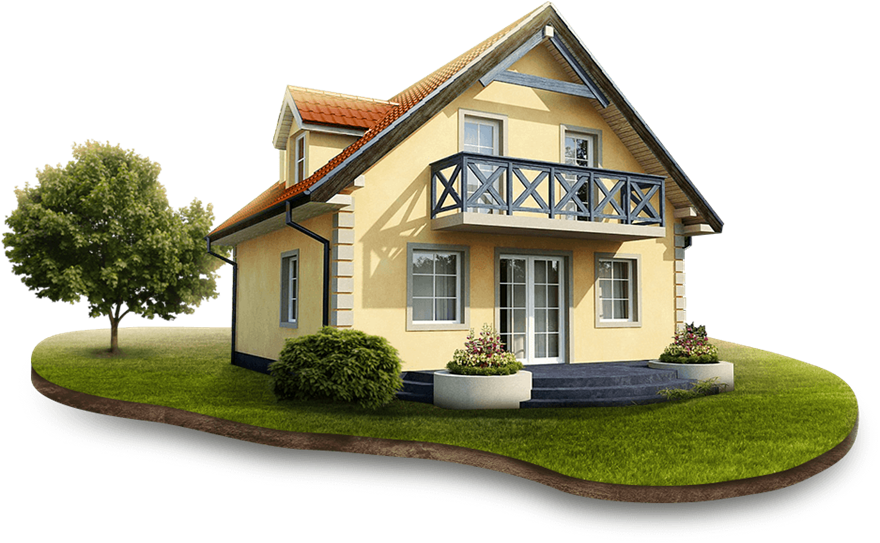 বাড়ির কাজ
প্রশ্নঃ পাঠ্য বইয়ের ১০৯ নং পৃষ্ঠায় উল্লেখিত দুইঘরা নগদান বইটি প্রস্তুত কর।
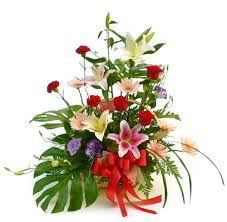 আজকের পাঠ শেষে সকল কে ধন্যবাদ